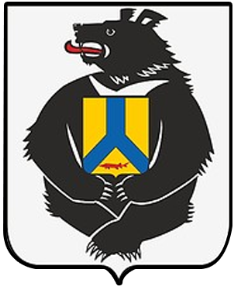 Хабаровский краевой фонд обязательного
медицинского страхования
Экспертная деятельность в сфере обязательного медицинского страхования на территории Хабаровского края 
 в 2018 году
начальник отдела контроля качества медицинской помощи застрахованным  Хабаровского краевого фонда обязательного медицинского страхования 
  Тихоньких Лариса Петровна

 март  2018 г.
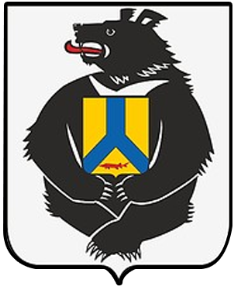 Хабаровский краевой фонд обязательного
медицинского страхования
Результаты   экспертного контроля  СМО, работающими с системе ОМС на территории Хабаровского края в 2018 году
(Медико- экономическая экспертиза)
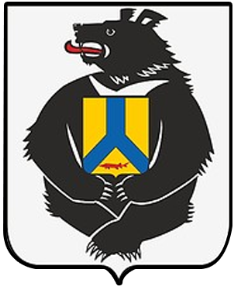 Хабаровский краевой фонд обязательного
медицинского страхования
Результаты   экспертного контроля  СМО, работающими с системе ОМС на территории Хабаровского края в 2018 году
( Экспертиза качества медицинской помощи)
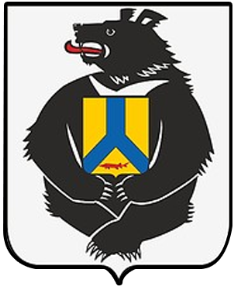 Хабаровский краевой фонд обязательного
медицинского страхования
Результаты выполнения экспертиз СМО по видам медицинской помощи (МЭЭ)
97960
1,4%
0,8%
25224
24957
10558
10,6%
5,9%
8%
3%
10%
8%
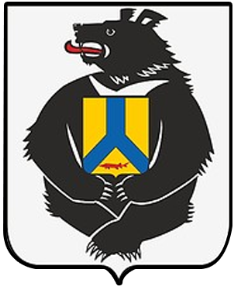 Хабаровский краевой фонд обязательного
медицинского страхования
Результаты выполнения экспертиз СМО по видам медицинской помощи (ЭКМП)
43387
0,6%
18852
0,5%
11805
7,9%
4676
2,8%
5%
1,5%
4,4%
3%
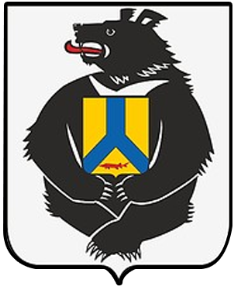 Хабаровский краевой фонд обязательного
медицинского страхования
Число выполненных ХКФОМС  реэкспертиз   по результатам МЭЭ (2018г)
2462
1717
1014
9,8%
867
8%
1,8%
4,1%
0,8%
8,2%
3%
8%
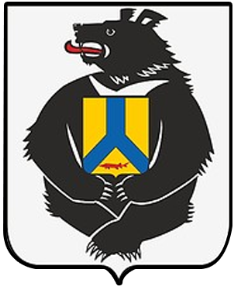 Хабаровский краевой фонд обязательного
медицинского страхования
Число выполненных ХКФОМС  реэкспертиз  по результатам  ЭКМП (2018г)
1128
591
6%
5%
332
1,4%
259
7,1%
2,2%
0,5%
1,5%
3%
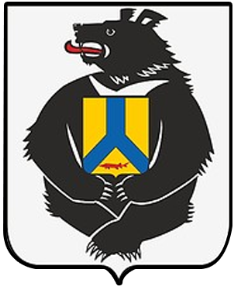 Хабаровский краевой фонд обязательного
медицинского страхования
Результаты МЭЭ реэкспертиз   ХКФОМС 
  2017-2018 гг
2017
2018
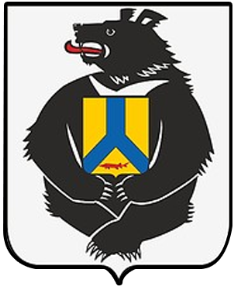 Хабаровский краевой фонд обязательного
медицинского страхования
Результаты ЭКМП реэкспертиз   ХКФОМС 
  2017-2018 гг
2017
2018
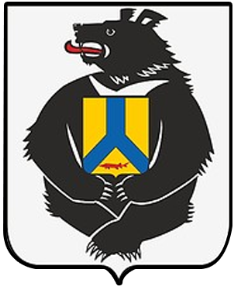 Хабаровский краевой фонд обязательного
медицинского страхования
Итоги
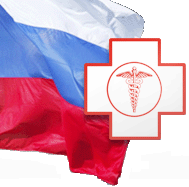 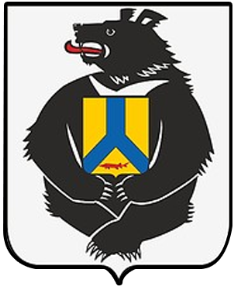 Хабаровский краевой фонд обязательного
медицинского страхования
Спасибо за внимание!